Segment 4Building a Publication Record in GIS: The Spatial Research EcosystemPresenter:James Pick*, University of Redlands* Namchul Shin, Pace University, collaborated in preparing these slides
Pre-ICIS Workshop on GIS 
Auckland, New Zealand
December 14, 2014
IS/IT Research in GIS - Background
Is the IS field ignoring GIS??  
Recent studies have indicated it is a standard curricular area at about 30-35 business schools worldwide, out of several thousand.
However, in industry geospatial applications are growing rapidly, at rates averaging 10-12 percent (source Esri. Inc.)
One reason.  GIS grew up in the public sector, so government comprises most of the market for geo-services and GIS software.  Accordingly, GIS is much more embedded in schools of public administration, versus business schools.
Another reason. Faculty teaching MIS usually go through their Ph.D. studies without learning about GIS.  Subsequently, faculty do not find it easy to learn about it, except through inter-disciplinary research, consulting, or industry experience.   (or workshops like this one!)
The good news.  There is potential to get in early in IS/IT-based research on GIS and leverage off of many applicable theories and constructs from both the IS/IT field and GIS/geography.
2
In geospatial studies of organizations, there is commonly a constraint of Business secrecy regarding GIS and spatial systems
In industries where GIS provides strength competitively, such as natural resources, real estate, retail, defense/military, advertising/marketing, transportation, most firms have confidentiality and secrecy about their applications and projects.
This is due to the proven “spatial edge” that geospatial systems provide.  
Example is fast food industry for locational siting.

For behavioral and organizational studies, the secrecy barrier is a constraint and may account for the reduced research in these areas so far.
The usual approach for behavioral methodology that involves business or government often includes guaranteeing anonymity for subjects. To get in the door, it may be necessary to utilize high-level contacts or provide services that are sought after.
Experience in interview studies on GIS indicates that with a letter of introduction and offer of anonymity, at best about half of firms will approve to participate in an interview study.
3
Types of research design
Nearly the entire range of IS/IT research methods and approaches can be used.  In addition, spatial methods that are not mainstream in IS/IT can be utilized.
Several factors influencing choice of research design are:
Geospatial knowledge of research team
Maintaining sufficient IS/IT core of the study to satisfy IS/IT journals
Include reduced or simplified well-accepted spatial theories and constructs. 
Spatial theories and constructs will need explanation.
For instance,  the geographical theory of central place could be utilized.  It considers the complexities of different sized communities, the dependencies created, and thresholds on the distances of travel to a more complex or less complex city.  In an MIS journal, extra justification and explanation will be needed.
Because there is a paucity of accepted conceptual theories involving space and location, theory for GIS studies within IS/IT field will tend to be more exploratory regarding location, place, space, and geography. 
Conceptually, induction from prior research or investigator reasoning may need to be used more.
4
A personal example
Study “Digital divides in the world and its regions: a spatial and multivariate analysis.”   
Examined determinants of global digital divide, taking into account geography based on a sample of 110 nations.
Data were in publications and data-bases from international agencies, so secrecy problem averted.
Used spatial methodologies of spatial autocorrelation and cluster analysis with mapping.  
Subsamples were analyzed for developed and developing nations, and for continental areas.   Results showed strong differences in different world regions.
Theory was induced from the literature and reasoning.  There existed no prior theory of geographical aspects of the world’s digital divide 
Progress of paper.  
1st journal.  A journal in MIS just outside top basket.  The main criticism of two reviewers was that the theoretical model was not well developed.  The 3rd reviewer “got it: about geography, “The paper is unique in considering the differences in the world. Accordingly this paper analyzes the world trend by divide the world into several geographic regions.  ….The conceptual model play the essential role for such a wide-view approach.”  
The 2nd reviewer, however, made no reference to geography and called repeatedly for a “stronger conceptual model.”
2nd journal.  “Technological Forecasting and Social Change.”  Top ranked.  Asked right away for only minor revisions.
5
A personal example (cont.)
Lessons
Some editors and reviewers understand why GIS and spatial analysis are important and realize the approach is new for ICT research.  
Others miss or ignore the spatial side of the research, so only look at a paper through a non-spatial  lens.     
Also, only some editors/reviewers realize that this field is on somewhat new conceptual ground.   
Induction to a fairly simple model is the stage at which a lot of our research in GIS is.  
As we build up more of a conceptual base within IS/IT, we will find it easier to inform reviewers.    
Consider – 25 years ago, the Technology Acceptance Model (Fred Davis, MISQ, 1989) was novel and not well understood by editors or reviewers..
It behooves researchers submitting GIS and spatial research to IS/IT and Business journals to write extra parts of manuscripts giving basic explanations of any GIS methods, concepts, and theories utilized.
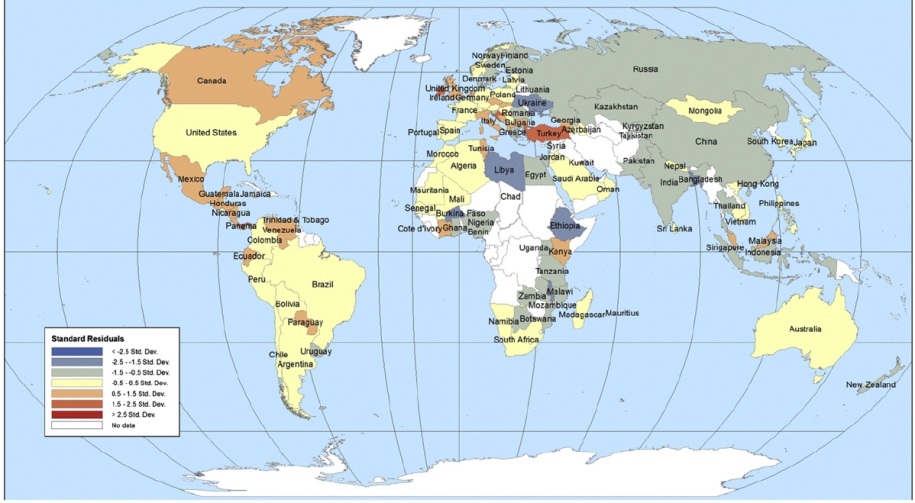 6
Spatial business intelligence 
Spatial data mining and knowledge discovery
Web-based GIS concepts and applications
Collaborative spatial decision-based systems
Virtual teams
Location in social networking
Mobile-based GIS concepts and applications
Case studies 
Theoretical studies
Methodological papers
Experimental studies
Alternatives for IS/IT-based Geospatial research
7
Alternatives for IS/IT-based Geospatial research (cont.)
Human, organizational, and management factors in spatial systems
Ethical aspects of GIS and spatial decision-making
Studies of investment in and benefits of GIS, spatial BI, or SDSS
Locational privacy
GIS and social media
Quality measures and evaluation of spatial systems
Systems and software development of GIS
Digital divide
CEO, CIO-level strategies for GIS and location
8
Articles on GIS and Location Analysis published in selected leading MIS Journals for the 15 year period of 1998-2012
ISR (1 article)
Dennis, Alan R. and Traci A. Carte. 1998. Using geographical information systems for decision making: Extending cognitive fit theory to map-based presentations. ISR 9(2): 194-203.

MISQ (2 articles)
Mennecke, Brian, Martin Crossland, and Brenda Killingsworth.  2000. Is a map more than a picture?  The role of SDSS technology, subject characteristics, and problem complexity on map reading and problem solving.  MISQ 24(4):601-629.

Walsham, Geoff and S. Sahay.  1999.  GIS for district-level administration in India: Problems and Opportunities.  MISQ 23(1):39-66.

EJIS—None 

JMIS (1 article)
Biocca, Frank, Charles Owen, Arthur Tang, and Corey Bohil.  2007.  Attention issues in spatial information systems: Directing mobile users’ visual attention using augmented reality.  JMIS 23(4):163-184.
9
GIS Articles (cont.)
Decision Support Systems (13 articles)
Keenan, P.B. 1998. Spatial decision support systems for vehicle routing. DSS 22(1): 65-71.

Seffino, L.A., Claudia Bauzer Medeiros, Janise V. Rocha, and Bei Yi. 1999. WOODSS – a spatial decision support system based on workflows. DSS 27(1-2): 105-123 

West Jr., Lawrence A. and Traci J. Hess. 2002. Metadata as a knowledge management tool: supporting intelligent agent and end user access to spatial data. DSS 32(3): 247-264.

Meeks, W.L. and Subhasish Dasgupta. 2004. Geospatial information utility: an estimation of the relevance of geospatial information to users. DSS 38(1): 47-63.

Zhu, Bin and Hsinchun Chen.  2005.  Using 3D interfaces to facilitate the spatial knowledge retrieval: a geo-referenced knowledge repository system.  DSS 40(2):167-182.

Johnson, Michael P. 2006. Spatial decision support for assisted housing mobility counseling. DSS 41(1): 296-312.
 
Scheibe, Kevin P., Laurence W. Carstensen, Terry, R. Rakes, and Loren P. Rees. 2006. Going the last mile: A spatial decision support system for wireless broadband communications. DSS 42(2): 557-570.

Huang, Bo, Nan Liu, and Magesh Chandramouli. 2006 A GIS supported Ant algorithm for linear feature covering problem with distance constraints. DSS 42(2): 1063-1075.

Jarupathirun, Suprasith and Fatemeh Zahedi.  2007.  Exploring the influence of perceptual factors in the success of web-based spatial DSS.  DSS 43:933-951.
 
Ray, Julian J.  2007.  A web-based spatial decision support system optimizes routes for oversize/overweight vehicles in Delaware.  DSS 43(4):1171-1185.

Santos, Luis, Joao Coutinho-Rodrigues, and Carlos Henggeler Antunes. 2011. A web spatial decision support system for vehicle routing using Google Maps. DSS 51(1): 1-9.

Coutinho-Rodrigues, Joao, Ana Simao, and Carlos Henggeler Antunes. 2011. A GIS-based multicriteria spatial decision support system for planning urban infrastructures. DSS 51(3): 720-726.

Kisilevich, Slava, Daniel Keim, and Lior Rokach. 2013. A GIS-based decision support system for hotel room rate estimation and temporal price prediction: The hotel brokers’ context. DSS 54(2): 1119-1133.
10
GIS Articles (cont.)
Communications of the ACM*
Borriello, Gaetano, Matthew Chalmers, Anthony LaMarca, and Paddy Nixon.  2005.  Delivering real-world ubiquitous location systems.  CACM 48(3):36-41.
 
Junglas, Iris A. and Richard T. Watson.  2008.   Location-based services: Evaluating user perceptions of location-tracking and location-awareness services.  CACM 51(3):65-69.
 
Cummings, J. 2011.  Geography is alive and well in virtual teams.  CACM 54(8):24-26.
 
Wicker, Stephen. 2012.  The loss of location privacy in the cellular age.  CACM 55(8):60-68.

The Information Society**
Engler, Nathan J. and G. Brent Hall.  2007.  The Internet, spatial data globalization, and data use: the case of Tibet.  The Information Society 23:345-359.

Pick, James B., Tetsushi Nishida, and Xi Zhang. 2013.  Determinants of China’s Technology Availability and Utilization 2006-2009: A Spatial Analysis.  The Information Society 29(1):26-48.


* For the 8 year period of 2005-2012
** For the 6.5 year period of 2007 - mid-2013
11
Topics So Far of GIS Articles
Benefits of GIS, e.g., GIS for decision support
GIS deployment, e.g., factors influencing successful deployment of GIS
Techniques or systems used with GIS, e.g., augmented reality
Development of prototype spatial DSS, e.g., SDSS for vehicle routing

Most of DSS papers focused on techniques used with GIS and developing prototype SDSS. Exceptions are Meeks and Dasgupta (2004) and Jarupathirum and Zahedi (2007)
No research on managerial aspects of GIS
12
Examples of research from leading journals (cont.)
(Mennecke et al.) MISQ, 2000
Approach: experiment–subjects were given mapping problems to solve under the dozen possible conditions.
Subjects: students and mapping professionals
Research question:  How is map decision-making depend on technology (manual mapping vs. GIS), subject characteristics (student vs. professional), and 3 levels of task complexity?
Theory: cognitive fit theory and prior research on map reading and interpretation
Method: Analysis of variance technique 
Findings: 
SDSS (a type of GIS) increased the efficiency of users complex problem solving.
professionals were less efficient than students but had greater accuracy. 
Professionals who used GIS were no more accurate than professionals using manual mapping.  
Need for cognition, i.e. a subject’s willingness to undertake problem solving, resulted in slightly significant gains in accuracy. 
Importance:  One of the few IS spatial studies to thoroughly study spatial cognition and behavior.
13
Examples of research from leading journals (cont.)
(Walsham and Sahay) MISQ, 1999
Approach: Ethnography, with slight action research segment
Subjects:  GIS managers in rural districts of India and other stakeholders, including scientific institutions, district administrators, central government, vendors, other agencies.  Duration was three years, with multiple field trips.
Research question:  Successful deployment of GIS to aid district-level administration
Theory:  Actor-Network theory, with constructs for actors, actor-network, enrollment in network, delegates, irreversibility (can’t go back to earlier decision choices), black box (frozen network element).  
Methods:  127 interviews with 105 respondents from stakeholder groups.
Findings:  GIS was not successful in the districts. There were major cultural adjustments that got in the way and insufficient consultation with the central government. There was resistance to “Western” software and to mapping in general since it was not commonly done in rural India. Common systems development rules of design for user and structured approach was insufficient; Broader environment and stakeholders were not sufficiently involved and consulted.
Importance:  The study emphasizes that culture needs to be recognized and full stakeholder evaluations need to be performed ahead of time, in a setting such as rural India.  A broader view of networking/partnering may be appropriate to GIS.
14
Examples of research from leading journals (cont.)
(Biocca et al.) JMIS, 2007  
Approach: Within-subject experiment with one independent variable, the method used for directing attention, with three alternatives 
Subjects: university students
Research question:  Does attention funnel, a general purpose augmented reality interface technique, direct mobile users’ visual attention more efficiently than other attention techniques, such as visual highlight or audio cue? 
Theory: No theory used, but focused on the concept of attention management, a central human-computer interaction issue in the design of interfaces and devices 
Method: Analysis of variance technique
Findings: 
Attention funnel dynamically directs user attention with strong bottom-up spatial attention cues. 
Compared to other attention techniques, such as highlighting and audio cueing, attention funnel increased search speed by over 50% and decreased perceived cognitive load by 18 %   
Importance:  Attention funnel, a general three-dimensional cursor, can be employed to many spatial systems for visual search, emergency warning, and alerts to specific objects or obstacles, or for three dimensional navigation to objects in space.
15
Supplementary Literature Review
GIS papers published in second-tier journals in both MIS and other related fields (1998-2012)
Communications of the AIS (2)
Interfaces (2)
Telecommunications Policy (5)
Technological Forecasting and Social Change (5)
Not many papers published as well
Many of them focused on GIS as a tool for spatial analysis and data visualization
Exceptions are: GIS tutorial and development of web-based SDSS (both are CAIS papers)
16
Building a Publication Record in GIS
Work your way up.  Start with middle-level journals and get some articles published.
Get to know people doing spatial research in the IS/IT field.  Communicate what you’re doing. Build a network of peers. (SIGGIS can serve some of that need).
Get to know journal editors whose journals have published in GIS.  Ask them about their interest in the spatial area.  Do they find it promising sub-field.
Interact with GIS professionals in business and government.  Find out what their challenges and barriers are.  Discuss research ideas with them?  They know the practical importance better than most academics.
When submitting papers, ask the editor if you can suggest several reviewers.  (Why?)
If you hit a “gold mine,” keep working the mine, with a series of articles or book chapters.
17
Questions on Potential for GIS research in the IS/IT discipline.
What do you see as obstacles to encouraging more GIS-related research in the MIS field?

What are the opportunities and advantages of undertaking GIS-related investigations in the MIS field?

What do you consider the most promising areas for GIS and locational research?
18
Conclusion on Research in GISObservations about the spatial research ecosystem
With the explosion of location detection in billions of mobile devices, geospatial research with IS/IT approaches becomes much more practically important.
Although GIS is not well known in MIS research, the increasing utilization of spatial and locational applications during this decade by business, government, and consumers bodes well for its growing scholarly interest. 
There is a paucity of geospatial research in leading journals, compared to other contemporary IS/IT features, such as for instance data mining, social networking, and group collaboration.
19
Conclusion on Research in GISObservations about the spatial research ecosystem (cont.)
There is more publication in the second level of IS/IT journals, in leading IS/IT conferences; and some IS/IT-related articles have appeared in geographical journals.
Several barriers that are beginning to fall include corporate secrecy and limited training and educational emphasis. 
There is paucity of conceptual theory that is attuned to both the IS/IT field and geography, space, and location.

The early stage of GIS research in IS/IT and academic business literature offers great opportunity to pave new pathways in an exciting and long-term future of 21st century IS/IT.
20